Equilibrium & ICE Tables
Chemistry GT
6/10/15
Drill
Let’s go over the back of pg. 7 (and the front)

HW:
Objectives
IWBAT 
explain chemical equilibrium as a dynamic system.
use Le Chatelier’s Principle to predict the effects of changes to a chemical system.
Describe the factors that affect reaction rate.
Explain reaction rate using Collision Theory
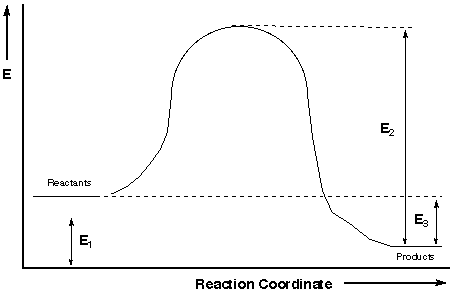 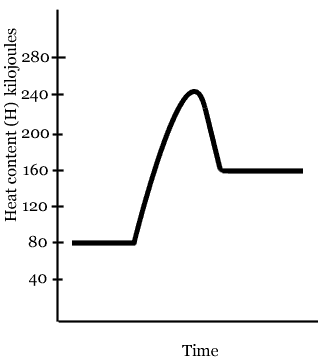 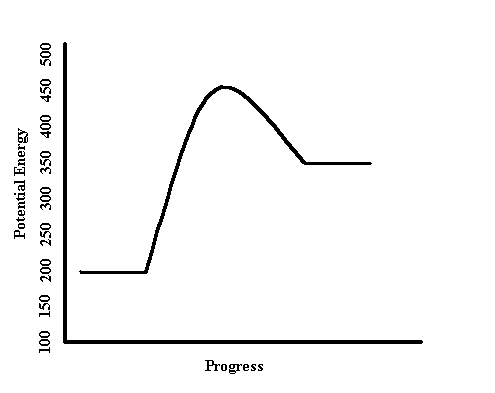 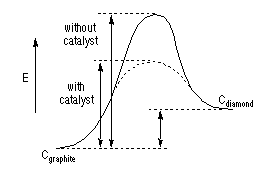 Explain the changes that happen when a catalyst is added.
Pg. 7
Energy Diagram—any questions?
Le Chatelier’s Principle Continued Review
Let’s quickly review pg. 3
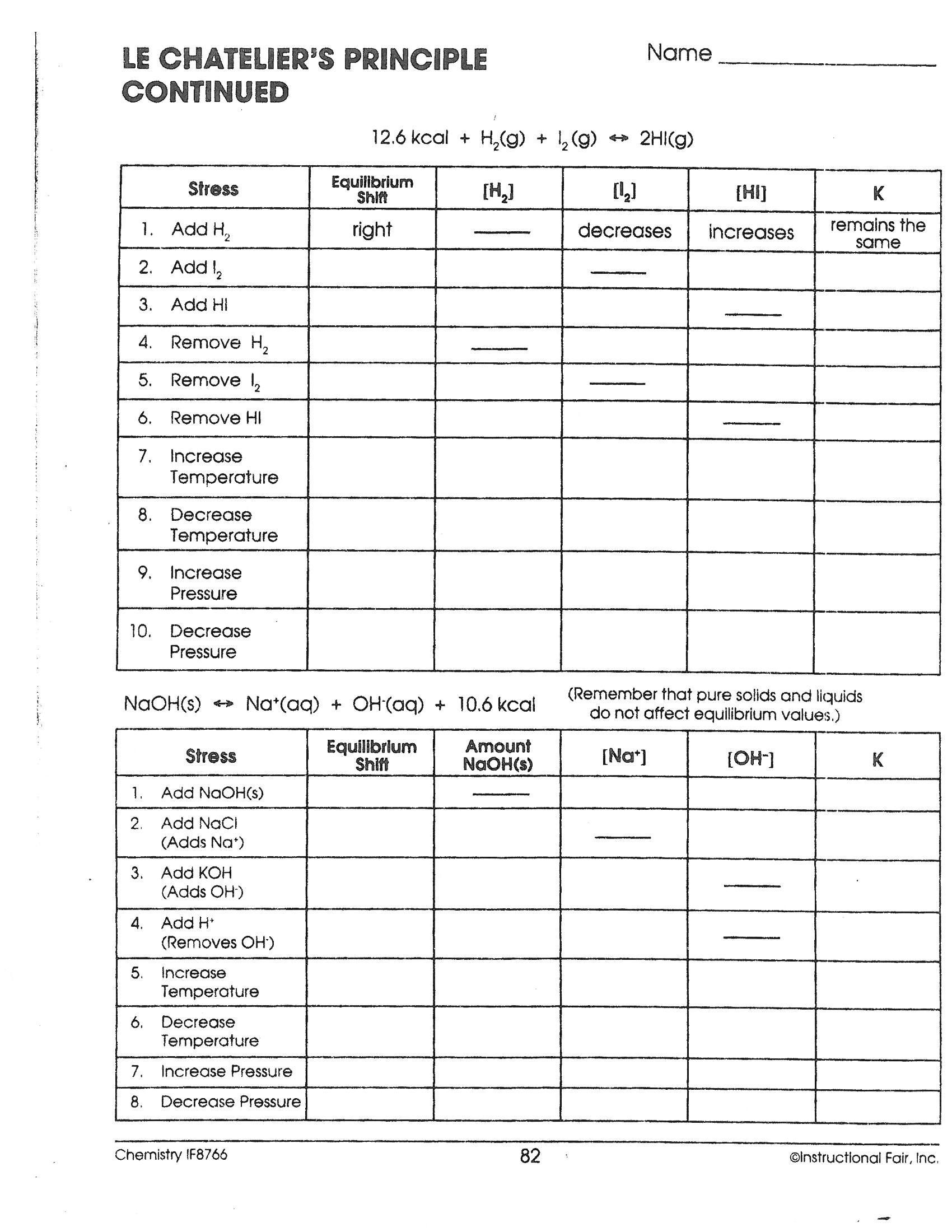 Equilibrium Constant Notes
Equilibrium Constant
Expresses the relative concentrations of reactants and products at equilibrium by using an “equilibrium constant” – Keq
a A + b B  c C + d D
Equilibrium Constant
Only include gases and aqueous solutions when writing equilibrium constants
Solids and liquids are not included
They can be represented with a [1] or left out entirely
Types of Equilibrium Problems
Quantitative
Keq < 1, then the reaction is reactant-favored at equilibrium
COCl2(g)  CO(g) + Cl2(g)
Keq = 2.2 x 10-10
Reactant-favored
Types of Equilibrium Problems
Keq > 1, then the reaction is product-favored at equilibrium
2 NO2(g)  N2O4(g)
Keq = 2.15 x 102
Product-favored
Keq and Stresses on the system
Keq does not change with change in concentration
It will change based on change in temperature and change of pressure
Types of Equilibrium Problems
Quantitative (uses the Keq equation)
Write the equilibrium expression for the following reaction
2 SO2(g) + O2(g)  2 SO3(g)
[SO3]2
[SO2]2 [O2]
Keq = ____________
Types of Equilibrium Problems
If .0172 M of O2, .0250 M of SO2 and .00140 M of SO3 at equilibrium, calculate Keq
[SO3]2
[SO2]2 [O2]
[.00140]2
[.0250]2 [.0172]
Keq = ___________    =
_______________
Keq = .18 (reactant favored)
ICE Tables
What is an ICE Table or ICE Box?
It is a way to do Equilibrium problems—now that we know that a reaction at a given temperature has a certain Keq, let’s use it to calculate how MUCH product we can make!
ICE Box Problems
Pg. 5
Let’s do some ICE, ICE, baby!
Closure
Which would you like to have for a drill tomorrow?
ICE Box
Le Chatelier’s Principle
Reaction Energy Diagram